Boundary loss for highly unbalanced segmentation
Christopher Collum
Ayesh Meepaganithage
Introduction
Initial deep learning methods on medical images utilized Dice or cross-entropy loss.
Based on regional integrals.
Difficulty for highly unbalanced segmentations.
For example, when size of foreground region is significantly smaller than the background.
‹#›
Introduction Cont.
Cross-entropy measures affinity between predicted regions and ground-truth.
Assumes equal importance for all samples and classes.
Requires balanced datasets.
If not balanced cross-entropy becomes biased towards the majority class.
Downsampling infrequent labels is one method of mitigating the problem, but this lowers total dataset size.
Could also assign different weights, but this may create an over importance of unwanted noise.
‹#›
Introduction Cont.
Dice was a general improvement over cross-entropy but also faced challenges.
Struggles with very small structures.
mis-classified pixels lead to large loss decreases
False positives and false negatives are of equal importance, which is mainly appropriate when both types of errors are equally bad.
Focal terms have been introduced to help mitigate class imbalance issues.
‹#›
Model
Proposal of a boundary-based loss function.
Measures a distance metric on shapes/contours rather than regions.
Traditionally boundary representations are difficult in CNN’s.
Inspired by techniques in discrete (graph-based) optimization for computing gradient flows in curve evolution.
Can be combined with regional losses and implemented with any existing deep learning architecture.
‹#›
Model
Evaluated on two challenging and highly imbalanced segmentation problems.
Ischemic Stroke Lesion (ISLES)
White Matter Hyperintensities (WMH)
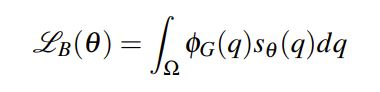 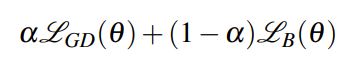 ‹#›
Model
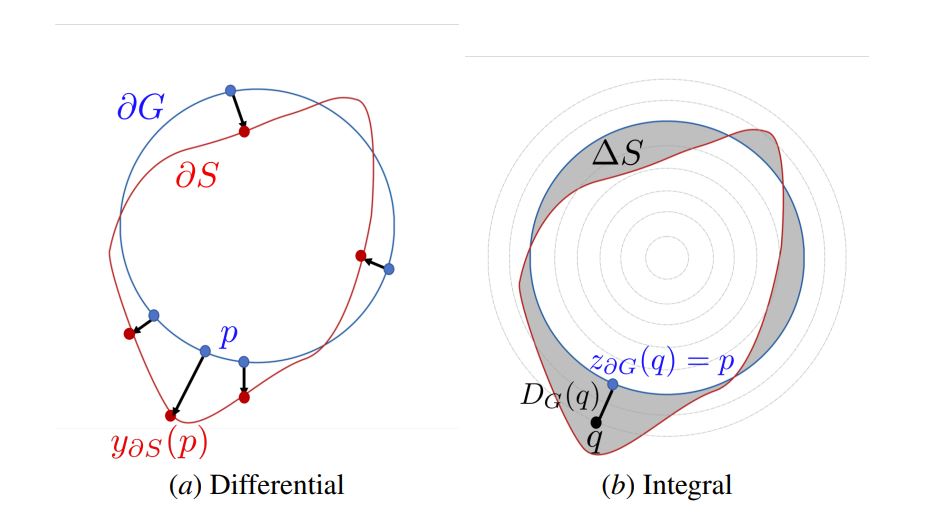 ‹#›
Experiments
Two sets of experiments
Evaluating integrating proposed boundary loss with different regional loss functions
Checking different strategies for selecting and scheduling 𝝰
‹#›
Datasets
Ischemic Stroke Lesion Segmentation (ISLES) Dataset
94 scans
74 training
20 validation
spatial resolution(mm):   0.8 *0.8 *4   -   1 *1 *12

White Matter Hyperintensities (WMH) Dataset
60 scans
50 training
10 validation
spatial resolution(mm):   0.95 *0.95 *3   -   1.21 *1 *3
‹#›
Data Preprocessing
Convert 3D scans to a stack of independent 2D images
Normalized between 0-1
Rescaled to 256*256
No data augmentation
‹#›
Architecture and Hyperparameters
Deep learning model : UNet 
Optimizer : Adam
Initial learning rate: 0.001
Halved if not improved after 20 epochs
Batch size: 8
No early stopping
‹#›
Compared Loss Functions
GDL
Distance weighted cross-entropy
Focal Loss
Hausdorff Loss
‹#›
Generalized Dice Loss (GDL)
where coefficients,
wG = 1/(∫ p∈ Ωg(p)dp)2 and 
wB = 1/(∫ (1Ω − g(p))dp)2 
are introduced to reduce the correlation between the Dice overlap and region size
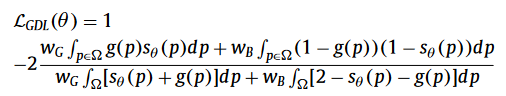 ‹#›
Distance weighted cross-entropy
A modified weighted cross-entropy loss.
The weight for each pixel depends both on the class distribution, and its distance to the two cells closest boundaries.
Was proposed as a way to integrate spatial information during the training.


where C is the set of classes and scθ (p) are the network predictions for class c. 
w0 = 10 and σ = 5 are two hyperparameters.
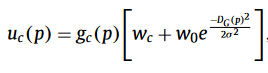 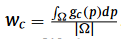 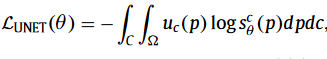 ‹#›
Focal Loss
Give hard examples more important weight.




with γ = 2 as default hyper-parameter. 
Therefore, during training, pixels correctly classified with a high confidence will have little to no influence.
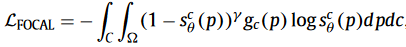 ‹#›
Hausdorff Loss
This closely related loss is also designed to minimize some distance between the two boundaries, but through a different path.


where DS denotes the distance function from predicted boundary S, after thresholding sθ. 
β is a hyper-parameter, which the authors of Karimi and Salcudean (2019) set to 2 following a grid search.
The distance needs to be re-computed at each epoch during training, for all the images. 
It also requires to store the whole volume  in memory
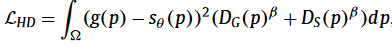 ‹#›
Selection of ⍺
Constant 
use a constant throughout the whole training.
Increase
Start with a low ⍺ and increases at the end of each epoch. 
The weight of LR remains constant.
At the end , the two losses have the same weight.
Rebalance
Rewrite the combined loss as (1 − α)LR + αLB.
Start with a low ⍺ and increases it over time.
More importance to the regional loss at the beginning, increase the impact of the boundary loss gradually.
At the end , the two losses have the same weight.
Weight for LR never reaches 0.
‹#›
Evaluation Metrics
Dice Similarity Coefficient (DSC) 
Measures of similarity between two sets of data.
Commonly used in medical image segmentation.
The Dice similarity coefficient (DSC) is a measure of overlap between two sets of data.
The DSC ranges from 0 to 1, where 1 indicates perfect overlap and 0 indicates no overlap.
‹#›
[Speaker Notes: Randomly divided the augmented dataset for both benign and malignant classes into,]
Evaluation Metrics
Modified Hausdorff Distance (HD95) 
Used 95th percentile
A measure of the distance between two sets of data.
Commonly used in medical image segmentation. 
A smaller HD indicates that the two sets are closer together, while a larger HD indicates that the two sets are farther apart.
‹#›
[Speaker Notes: Randomly divided the augmented dataset for both benign and malignant classes into,]
Quantitative Results
‹#›
[Speaker Notes: Average DSC and HD95 values (and standard deviation over three independent runs)
HD95 means 95th percentile value
The difference of the improvements the boundary loss brings might be due to the difference in the difficulty of the tackled tasks.
The more difficult the tasks (i.e., when regional terms have difficulty achieving good performances), the larger the gain boundary loss brings.
GDL/ISLES is a noticeable case, where boundary loss corrected substantially the performance of the GDL regional loss, making it the winning competitor (although, without boundary information, it is the worse-performing regional loss).
Computing the distance map from the 3D volume rather than from the 2D slices gives a small boost in performance (about 1% DSC), and is more noticeable on the training curve for WMH
This difference could be explained by the spacing between the slices on the z axis: they are quite close (and correlated) in the case of WMH. However, in the case of ISLES, the big spacing (around 1cm) makes slices quite independent. Adding 3D information in this case is less helpful.
Using the boundary loss alone does not yield the same competitive results as a joint loss (i.e., boundary and region), making the network collapse quickly into empty foreground regions, i.e., softmax predictions close to zero9.]
Qualitative Results
Methods based on DSC losses, such as GDL, do not use spatial information and prediction errors are treated equally.
This means that the errors for pixels in an already detected object have the same importance as the errors produced in completely missed objects.
Proposed boundary loss is based on the distance map from the ground-truth boundary, which penalize such cases more, helping to recover small and far regions.
Proposed boundary loss has a better computation complexity.
‹#›
Qualitative Results
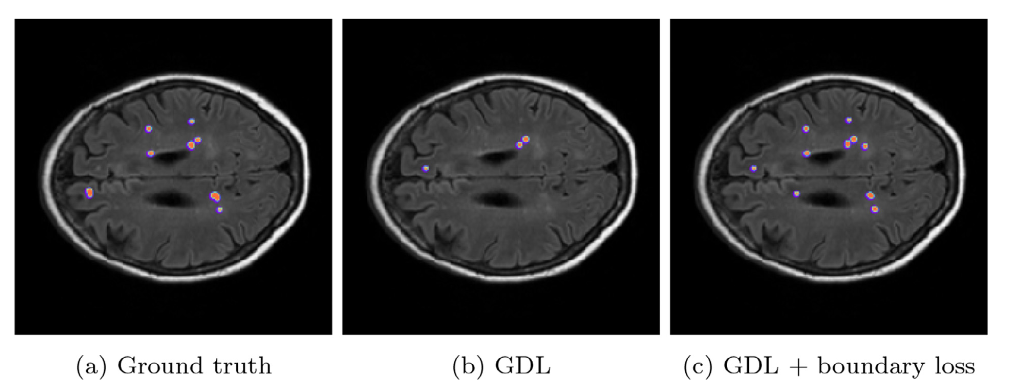 Proposed boundary loss helped to recover small regions that were otherwise missed by the model trained with the generalized Dice loss (GDL).
‹#›
Qualitative Results
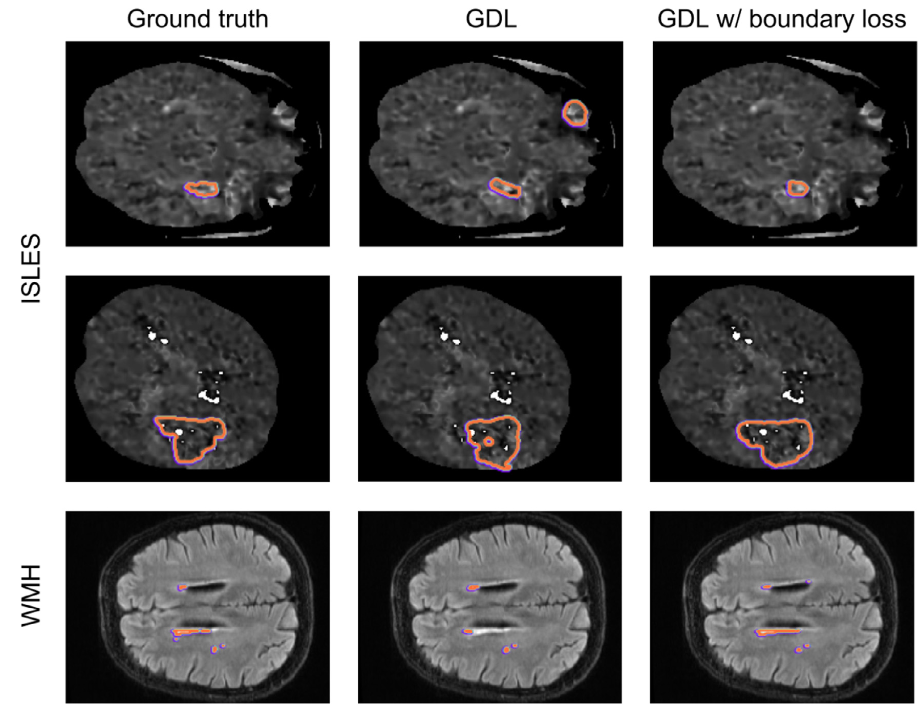 ‹#›
Selection of ⍺ - Results
‹#›
[Speaker Notes: While proposed  boundary loss can benefit from a tuned balance between the two losses, even a sub-optimal α can already provide improvement over the regional loss alone.]
Results
While proposed  boundary loss can benefit from a tuned balance between the two losses, even a sub-optimal α can already provide improvement over the regional loss alone. 
Using any of the two proposed scheduling strategies (increasing α or re-balancing) yields better results than any constant α.
‹#›
Selection of ⍺ - Learning Rate Curves
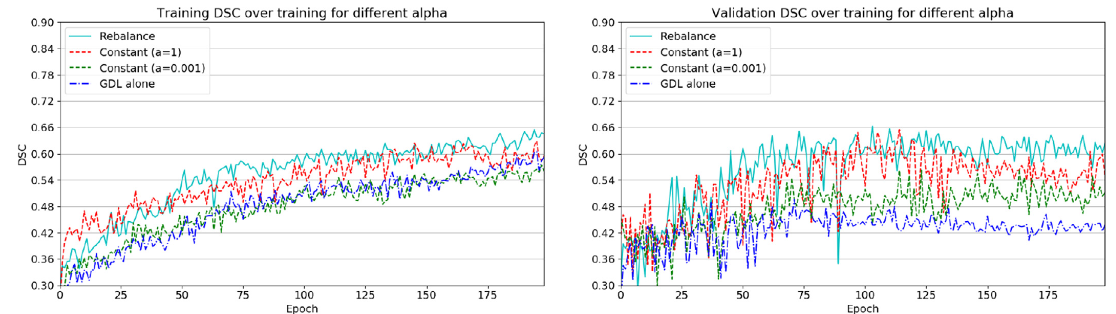 ‹#›
[Speaker Notes: The GDL alone and the GDL with a small constant α = 0.001 have a similar training DSC over time, but that their validation DSC are significantly different.
A similar behaviour can be observed by examining the results with constant α = 1 and the rebalanced α]
Selection of ⍺ - Learning Rate Curves
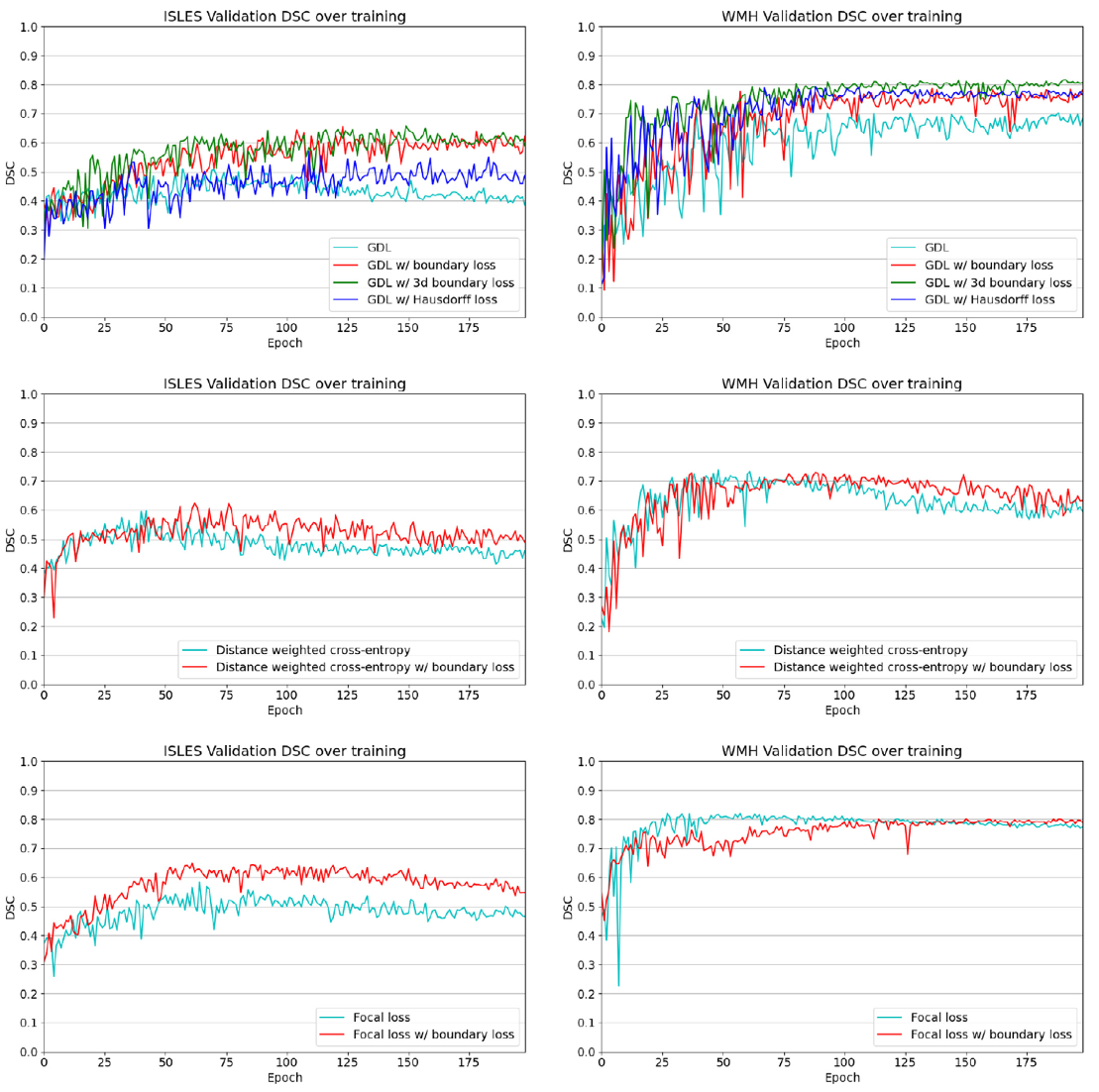 ‹#›
Advantages
Ran experiments on a benchmark dataset so should be directly comparable to other loss functions
Code is publicly available
Methodology should be easily transferable to mammography images for testing
‹#›
Disadvantages
No test test
Not mentioned whether the dataset was split randomly
Equations were not properly explained
Hard to understand tables
‹#›
Technical Specifications
Pytorch
NVIDIA GTX 1080 Ti
‹#›
Thank You!
‹#›